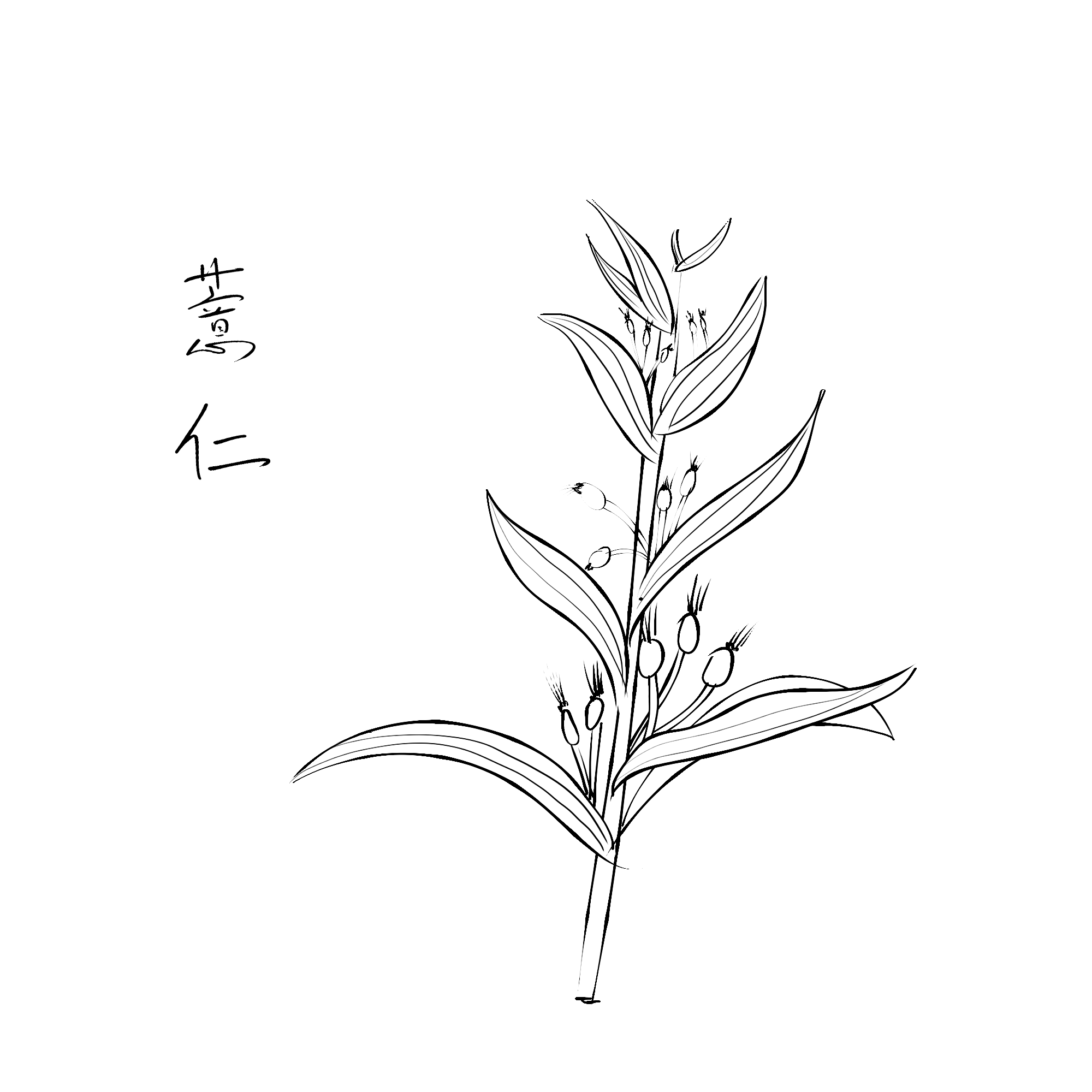 YOUR LOGO
PPT  template
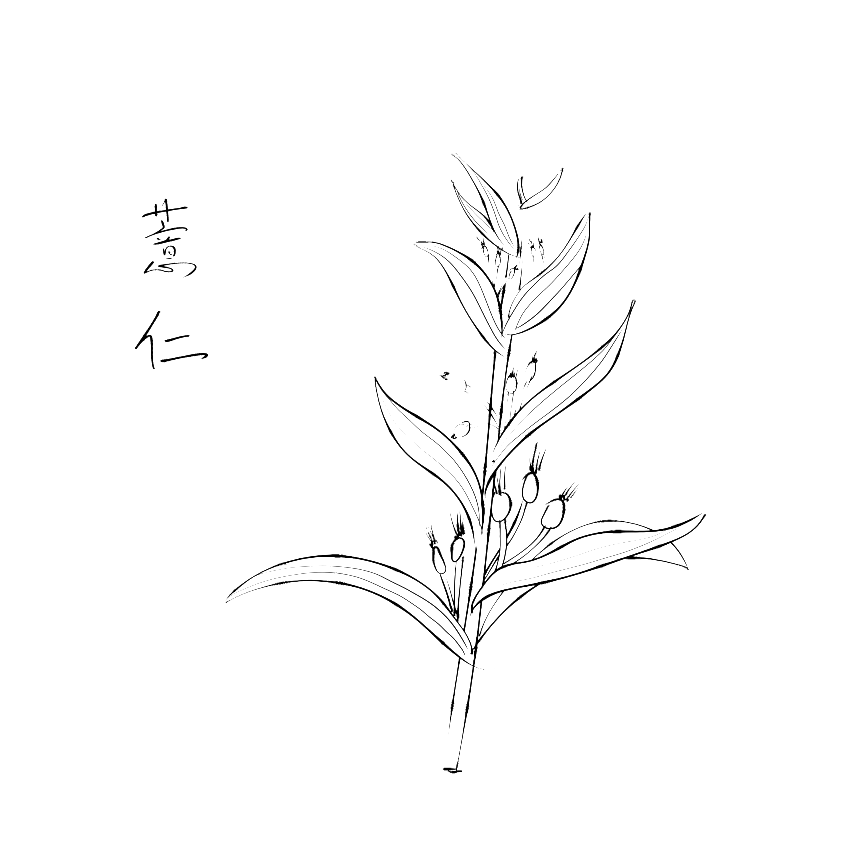 iClick here to add content, content to match the title, you can copy and paste directly, to select useful keyword entry.
https://www.freeppt7.com
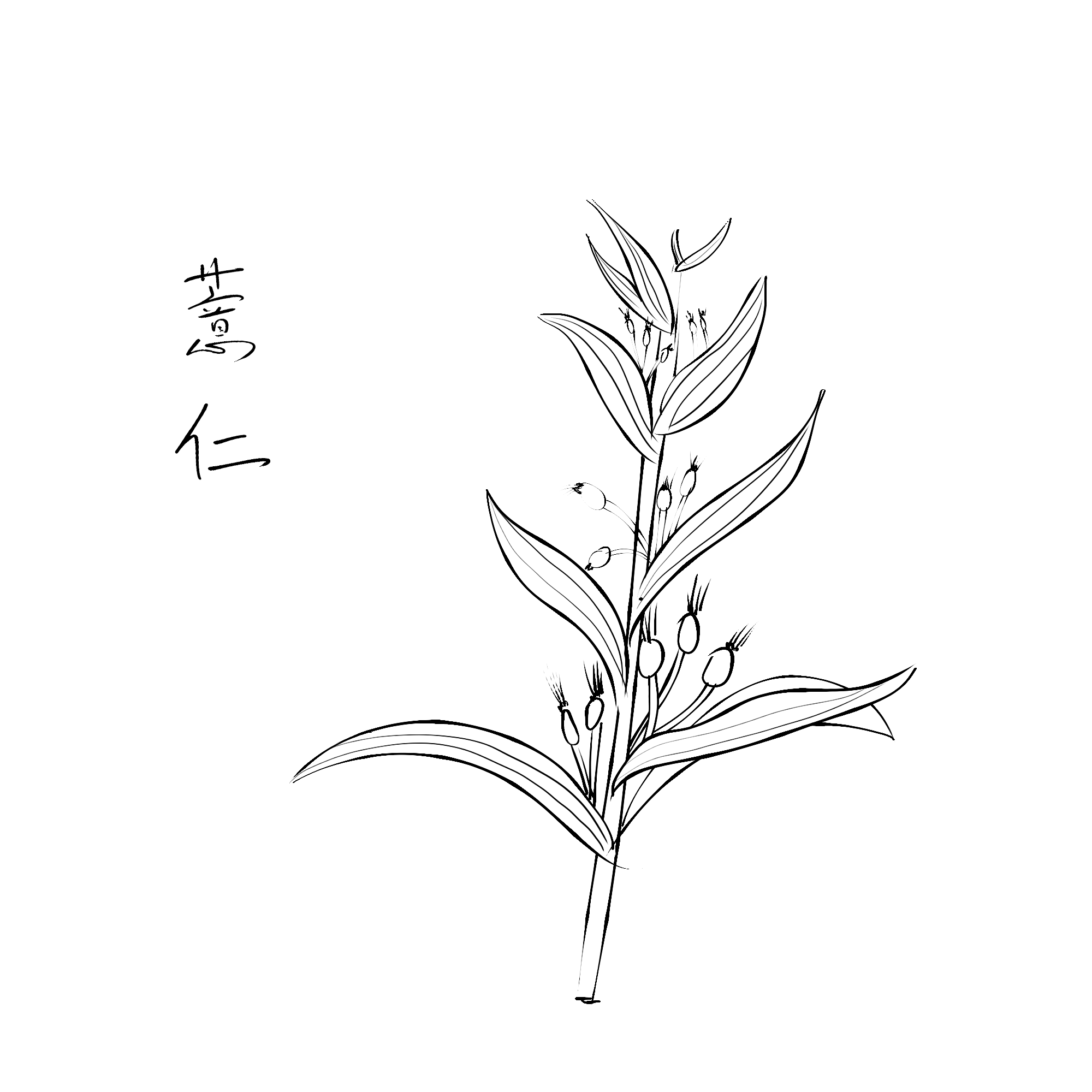 CONTENT
01 Add title text
02 Add title text
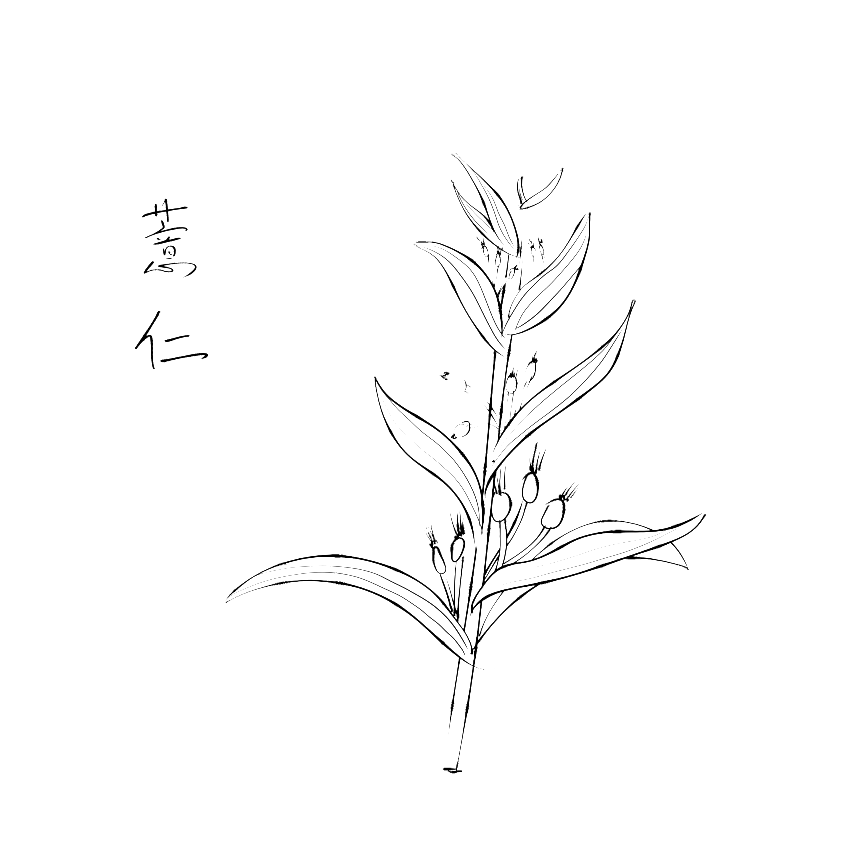 03 Add title text
04 Add title text
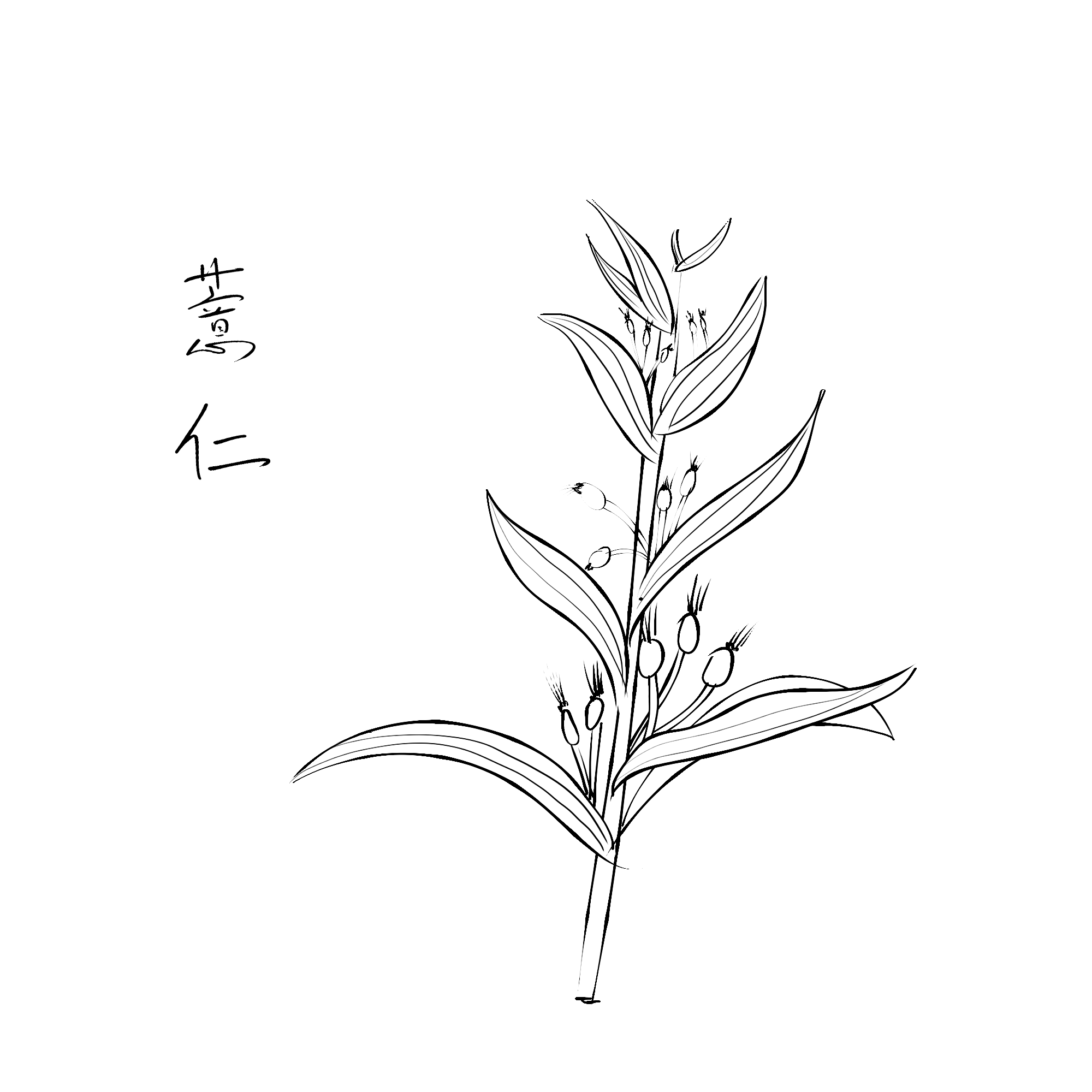 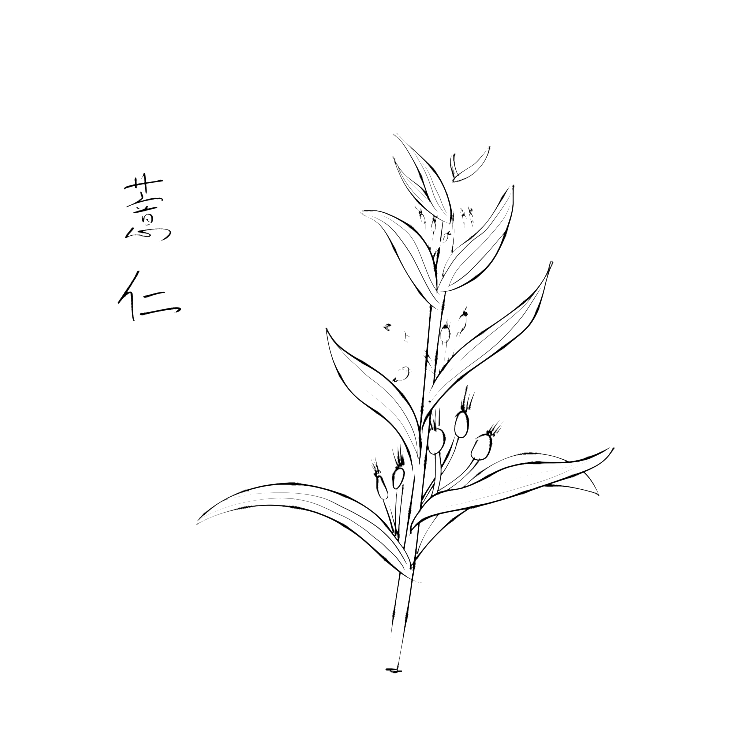 Part 01
Add title text
Click here to add content, content to match the title, you can copy and paste directly, to select useful keyword entry.
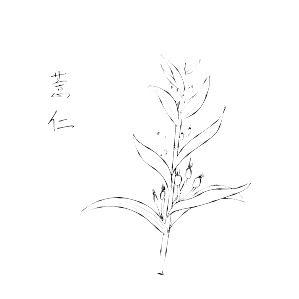 Add title text
Add title text
Add title text
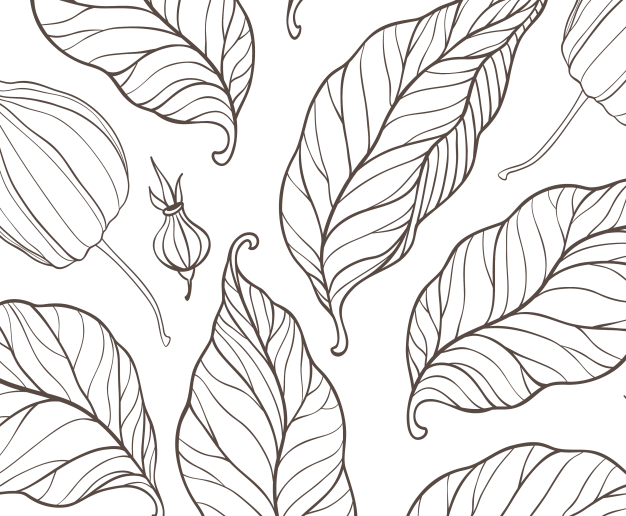 Click here to add content that matches the title.
Click here to add content that matches the title.
Add title text
Add title text
Click here to add content that matches the title.
Click here to add content that matches the title.
YOUR TITLE
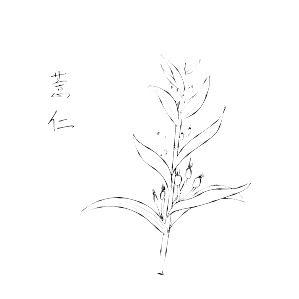 Add title text
80 %
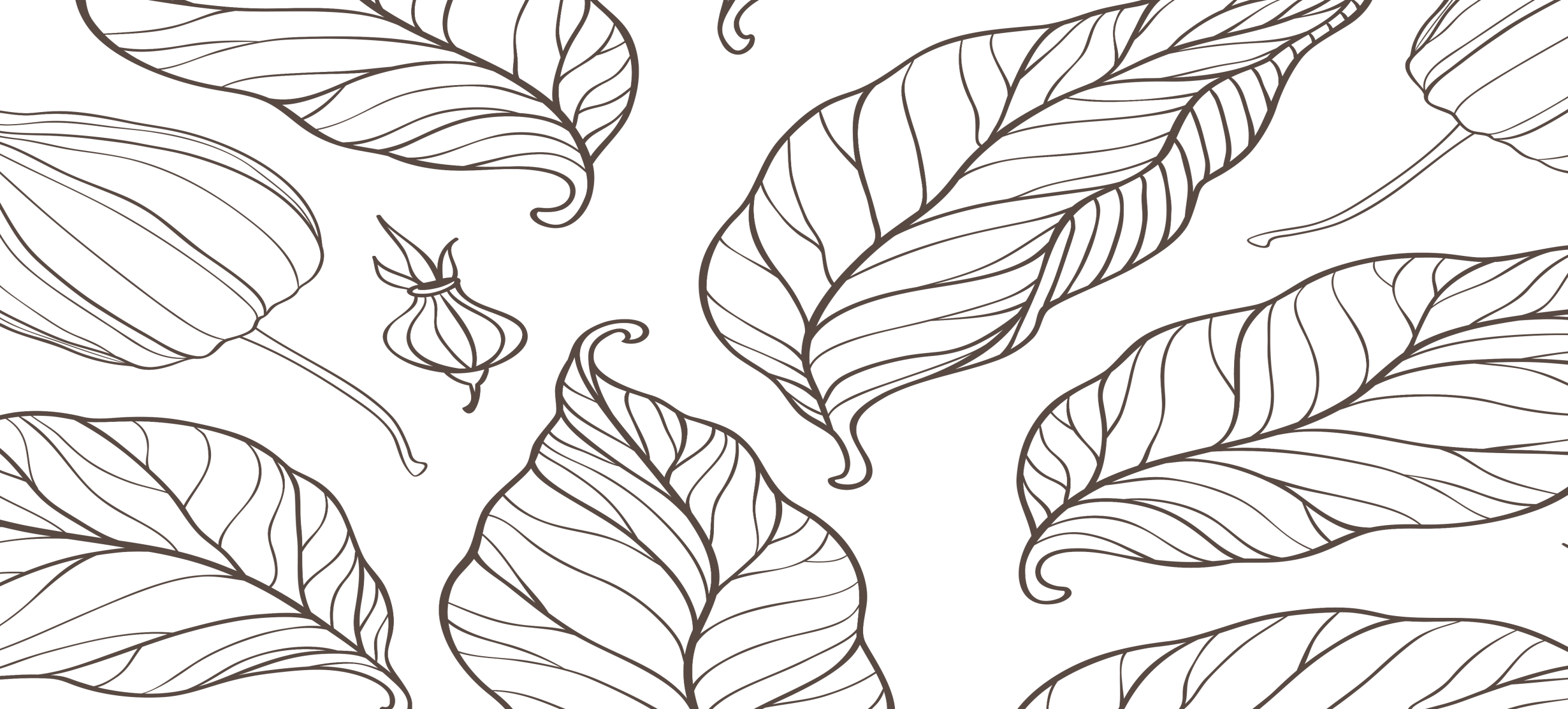 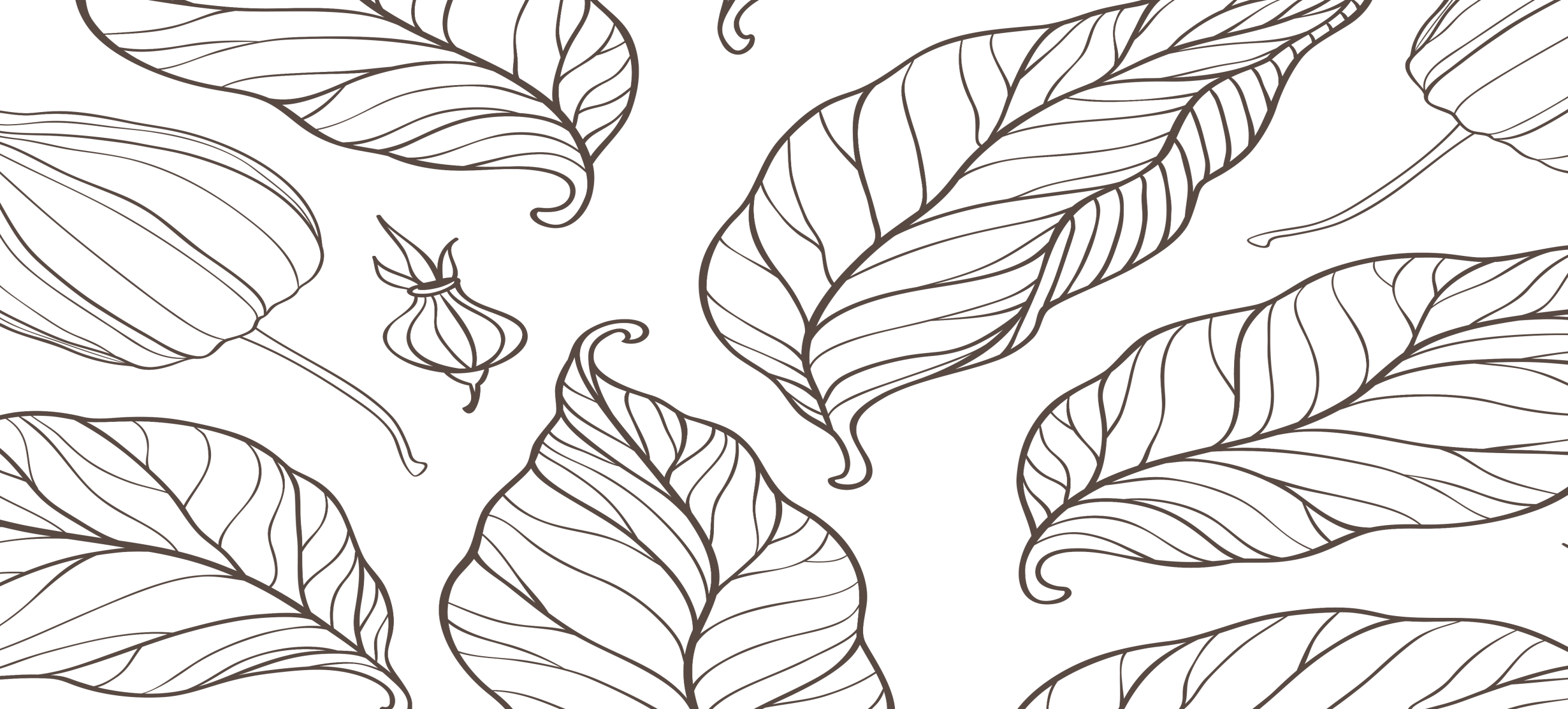 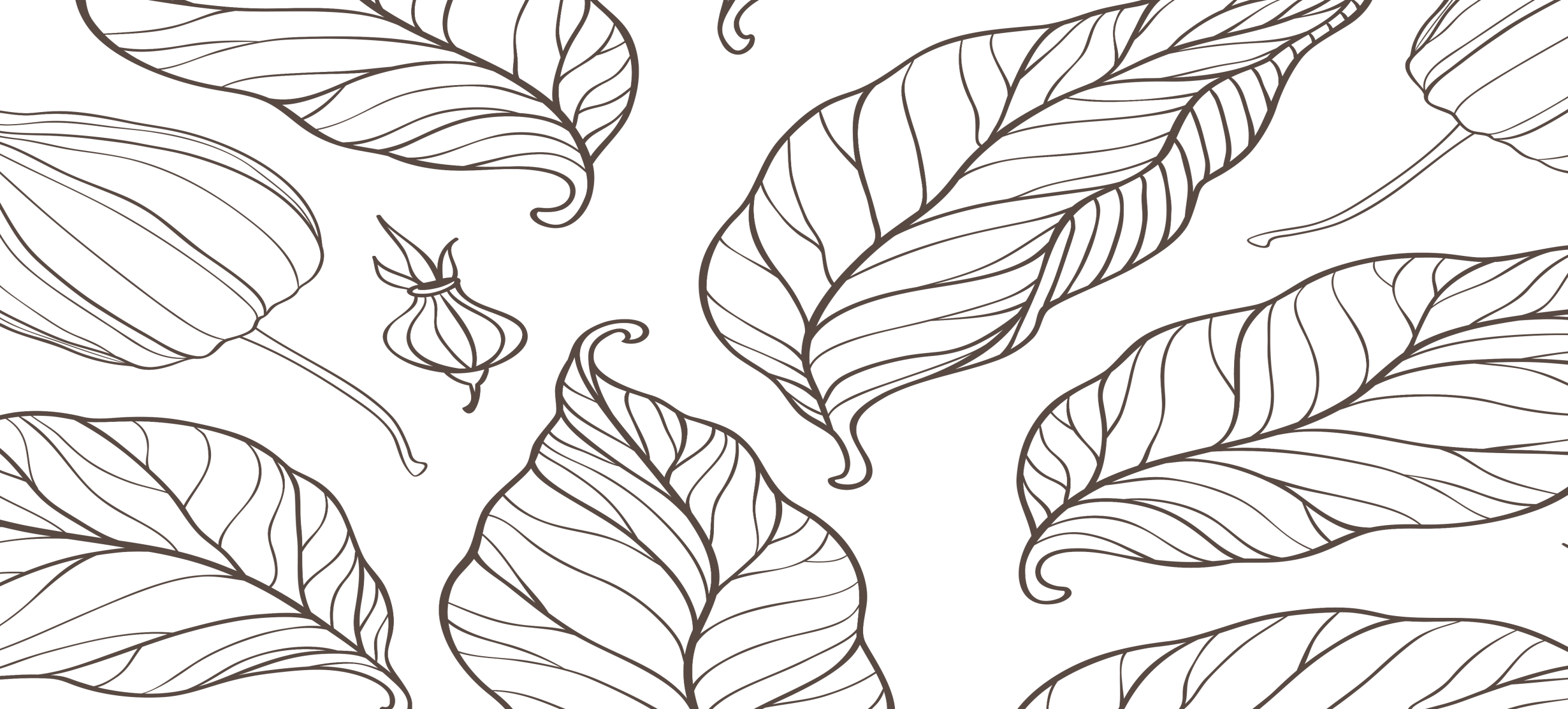 90 %
90 %
+25th
+25th
17th
Lorem ipsum dolor sit amet consectetur adipiscing elit  Nunc enim sem.
Lorem ipsum dolor sit amet consectetur adipiscing elit  Nunc enim sem.
Lorem ipsum dolor sit amet consectetur adipiscing elit  Nunc enim sem.
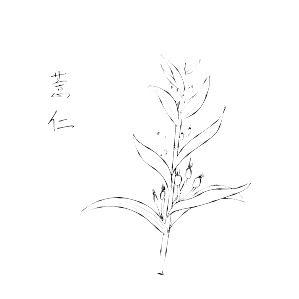 Add title text
YOUR TITLE HERE
Please enter text here.Please enter text here.Please enter text Please enter text here.
YOUR TITLE HERE
Please enter text here.Please enter text here.Please enter text Please enter text here.
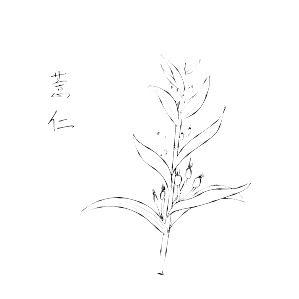 Add title text
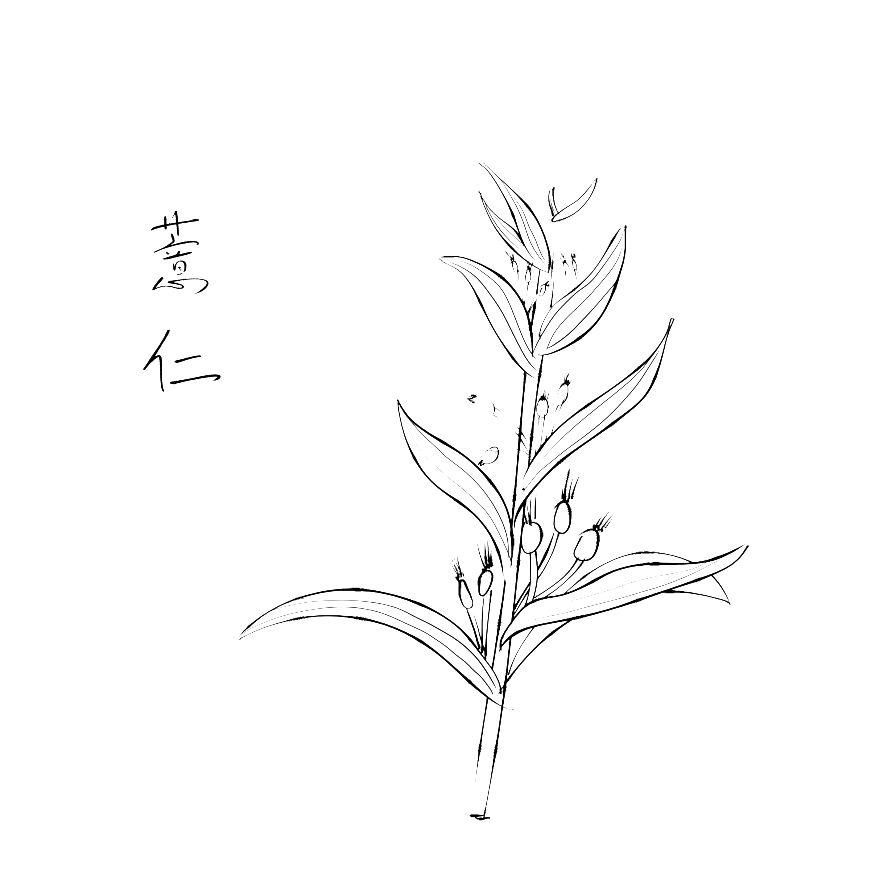 YOUR TITLE HERE
Fill in the description
Click here to add content, content to match the title, you can copy and paste directly, to select useful keyword entry.
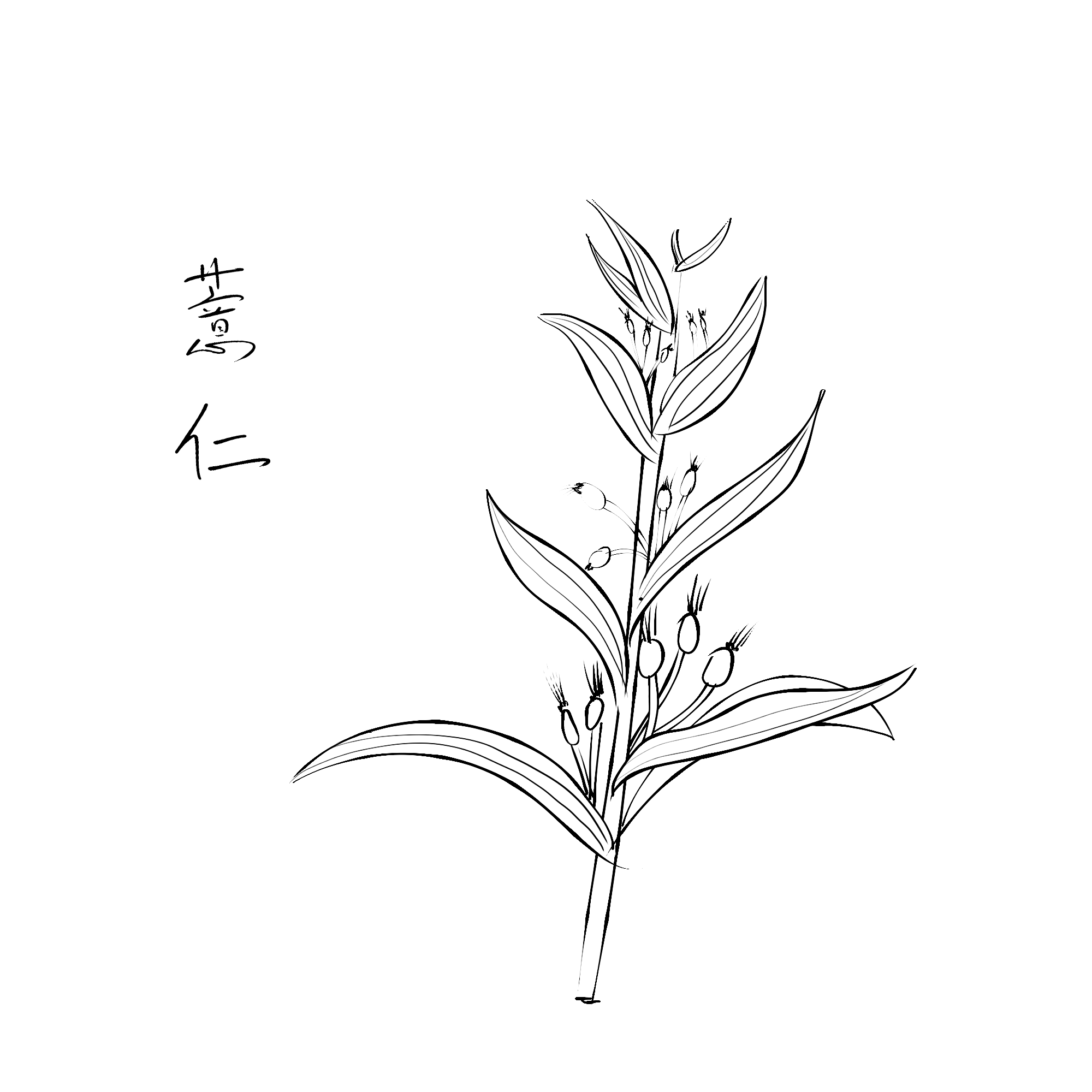 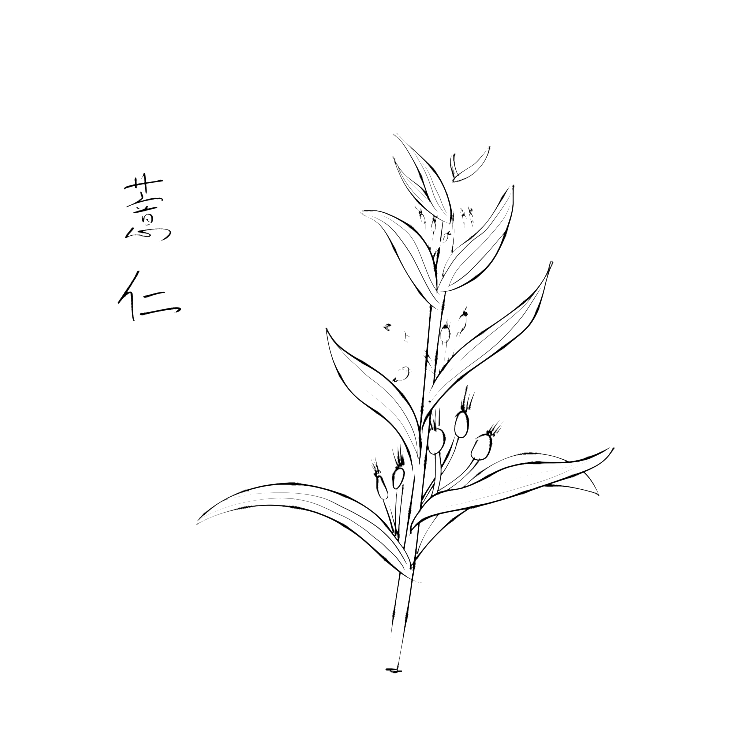 Part 02
Add title text
Click here to add content, content to match the title, you can copy and paste directly, to select useful keyword entry.
PPT模板 http://www.1ppt.com/moban/
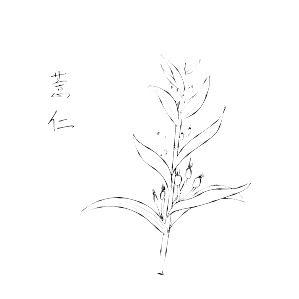 Add title text
Add title text
Add title text
Please enter text here.Please enter text here. Please enter text here .
Please enter text here.Please enter text here. Please enter text here .
Add title text
Add title text
Please enter text here.Please enter text here. Please enter text here .
Please enter text here.Please enter text here. Please enter text here .
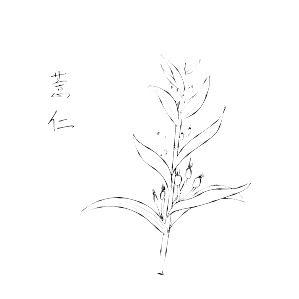 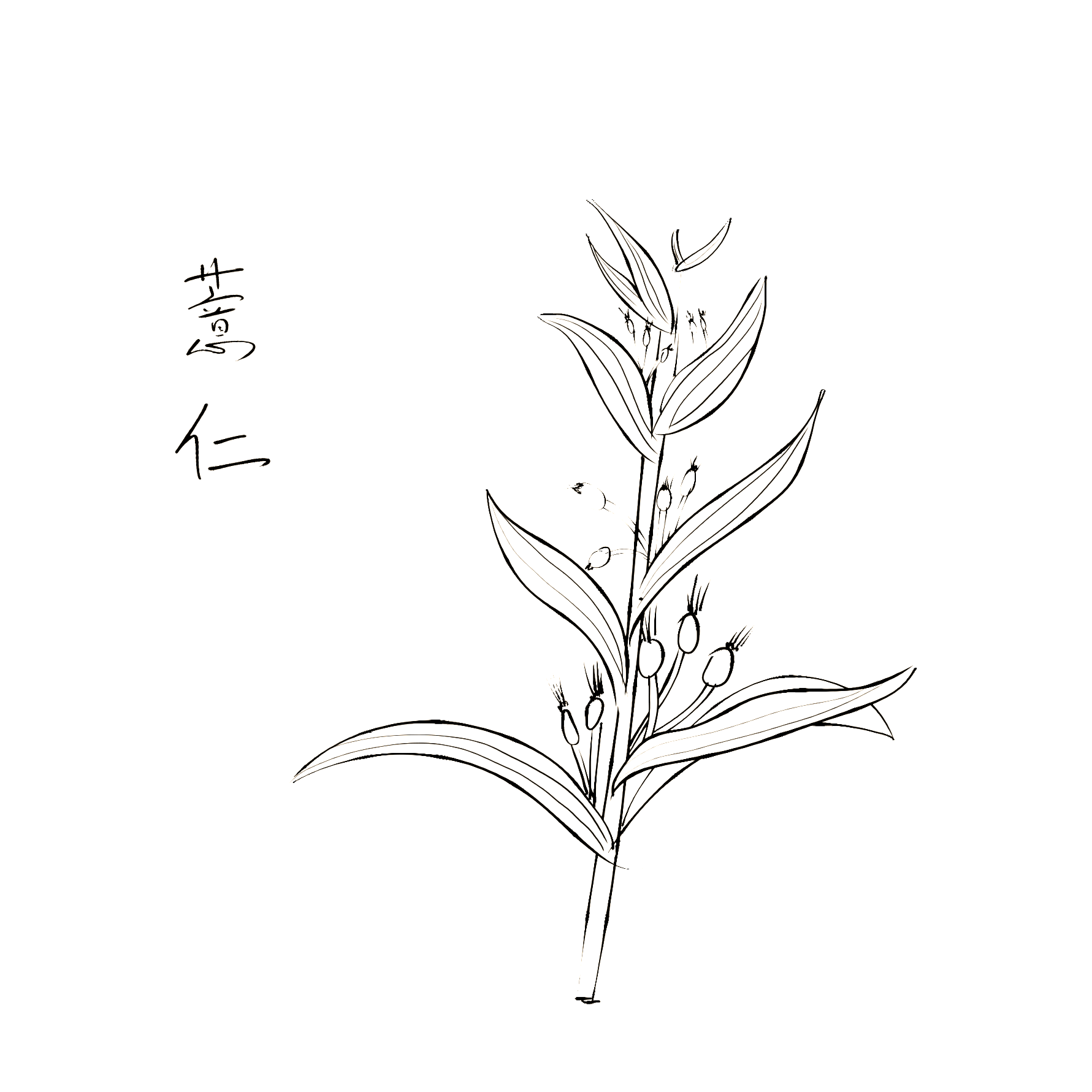 Add title text
LETTER OF  RECOMMENDATION
Please enter text here.Please enter text here.Please enter text Please enter text here. Please enter text here.Please enter text here.Please enter text Please enter text here.
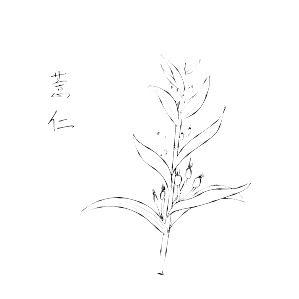 Add title text
Add title text
75%
80%
90%
Add Title In Here
Click here to add content that matches the title.Please enter
This is a sample letter that has been placed to demonstrate the typing format on the letterhead design. When positioned the letterhead design. When positioned properly.
powerpoint
photoshop
3D max
Add title text
Click here to add content that matches the title.Please enter
Add title text
Click here to add content that matches the title.Please enter
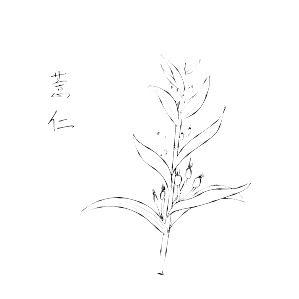 Add title text
Add title text
Add title text
Add title text
Lorem ipsum dolor sit amet,consectetur piscing elit. Nulla imperdiet volutpat dui at fermentum.
Lorem ipsum dolor sit amet,consectetur piscing elit. Nulla imperdiet volutpat dui at fermentum.
Lorem ipsum dolor sit amet,consectetur piscing elit. Nulla imperdiet volutpat dui at fermentum.
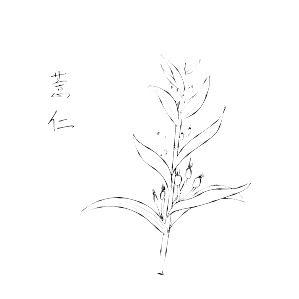 Add title text
15%
01
PART ONE
Never forget what you are, for surely the world will not.
PART TWO
25%
02
Never forget what you are, for surely the world will not.
PART THREE
35%
03
Never forget what you are, for surely the world will not.
PART FOUR
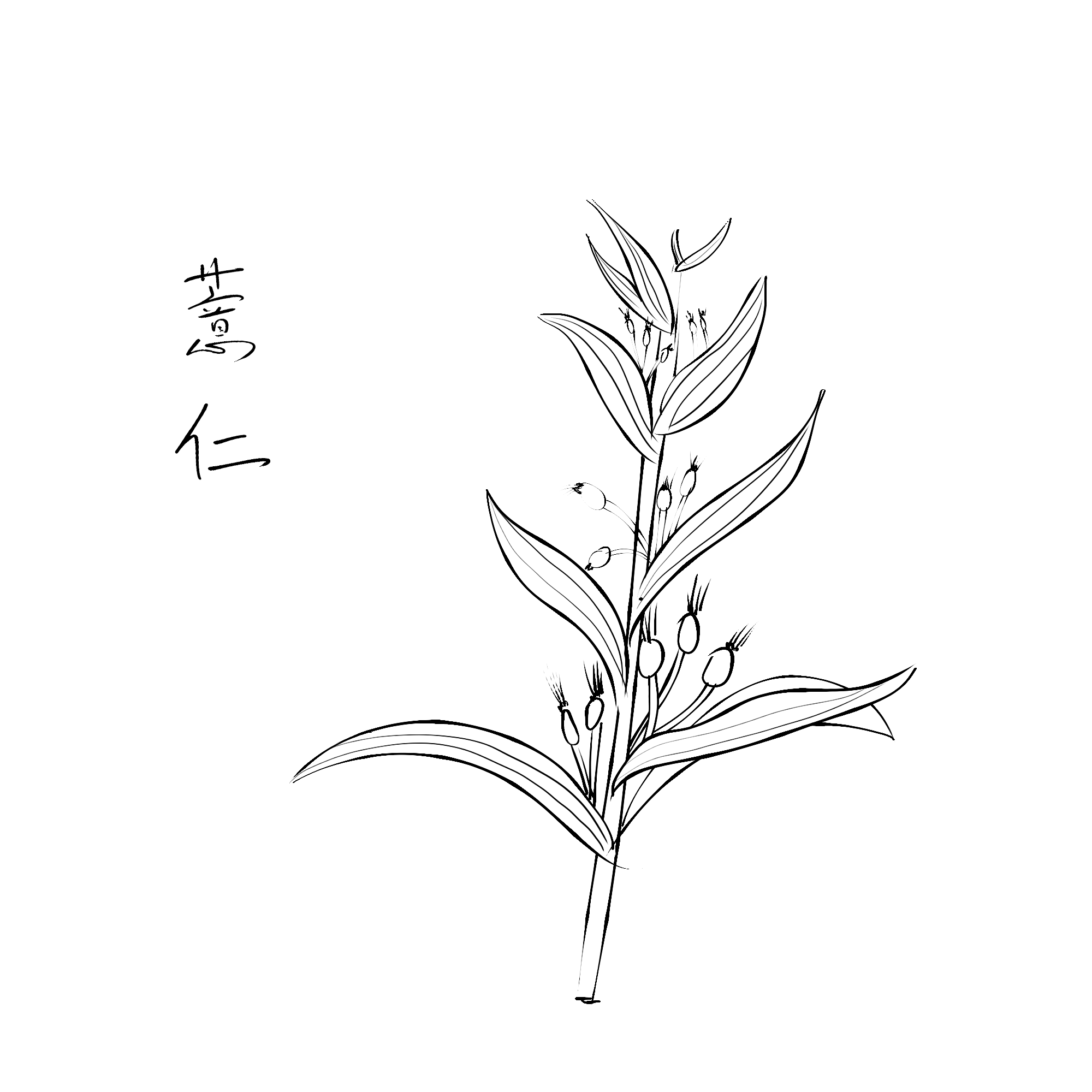 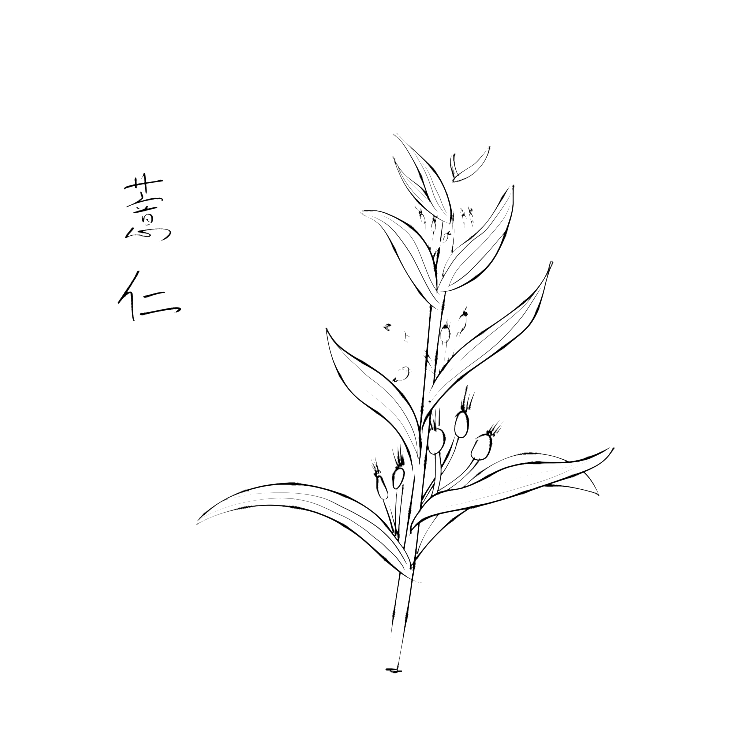 Part 03
Add title text
Click here to add content, content to match the title, you can copy and paste directly, to select useful keyword entry.
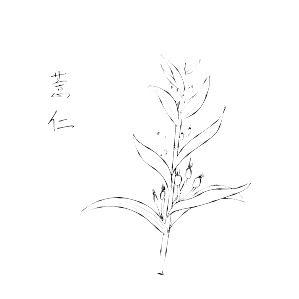 Add title text
PROBLEM SOLVING
Never forget what you are, for surely the world will not. Make it your strength. Then it can never be your weakness.
Never forget what you are, for surely the world will not.
25%
Make it your strength. Then it can never be your weakness.
37%
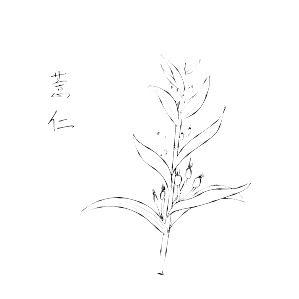 Add title text
01
Add title text
02
Click here to add content that matches the title.
Add title text
Click here to add content that matches the title.
03
Add title text
Click here to add content that matches the title.
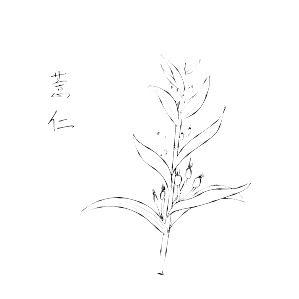 Add title text
01
02
03
We never can have a true view of man unless we have a love for him.
We never can have a true view of man unless we have a love for him.
We never can have a true view of man unless we have a love for him.
Add title
Add title
Add title
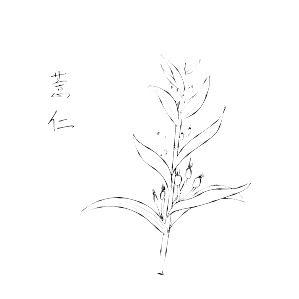 Add title text
Please enter text here.Please enter text here.Please enter text Please enter text here. Please enter text here.Please enter text here.Please enter text Please enter text here.
YOUR TITLE HERE
YOUR TITLE HERE
YOUR TITLE HERE
Please enter text here.Please enter text here.Please enter text
Please enter text here.Please enter text here.Please enter text
Please enter text here.Please enter text here.Please enter text
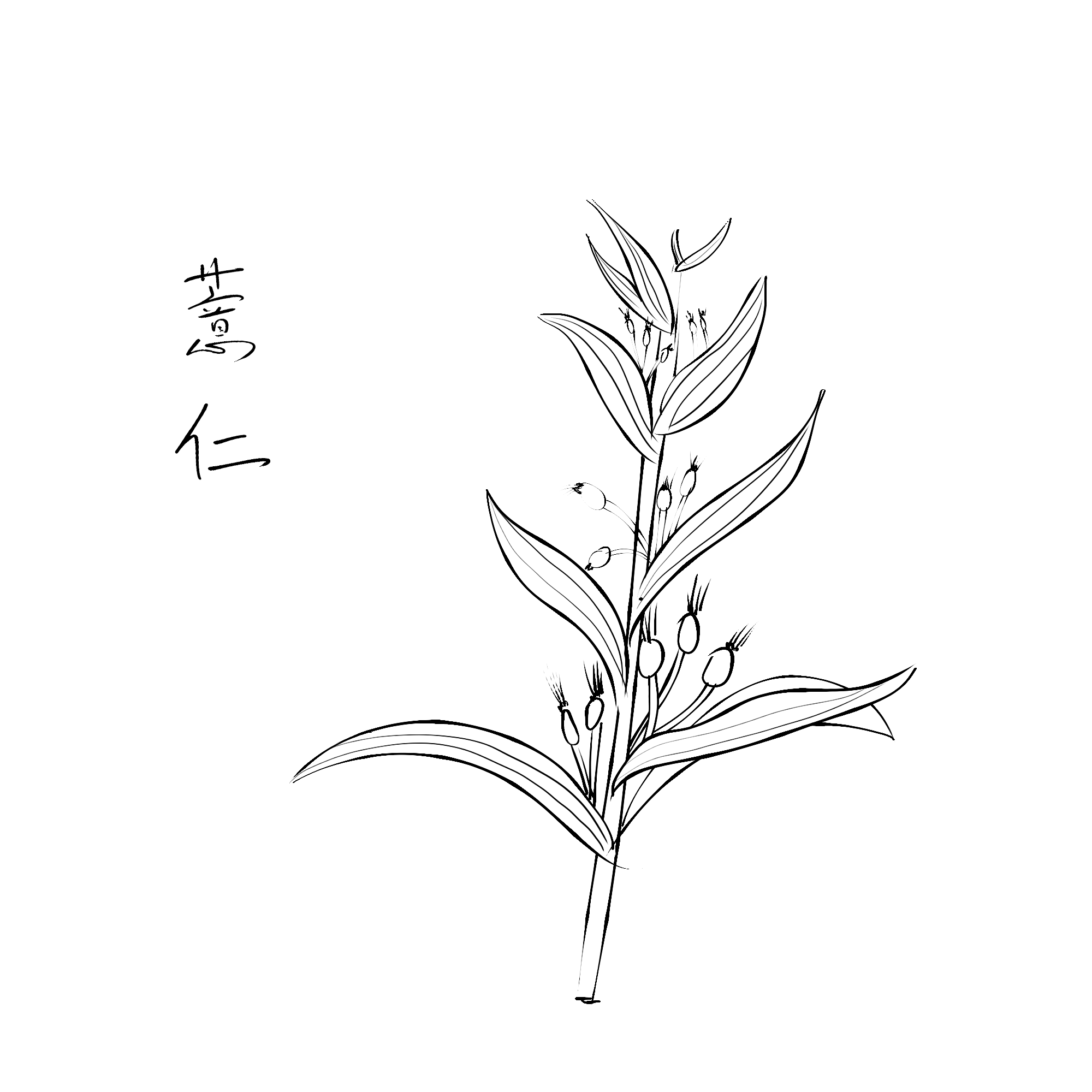 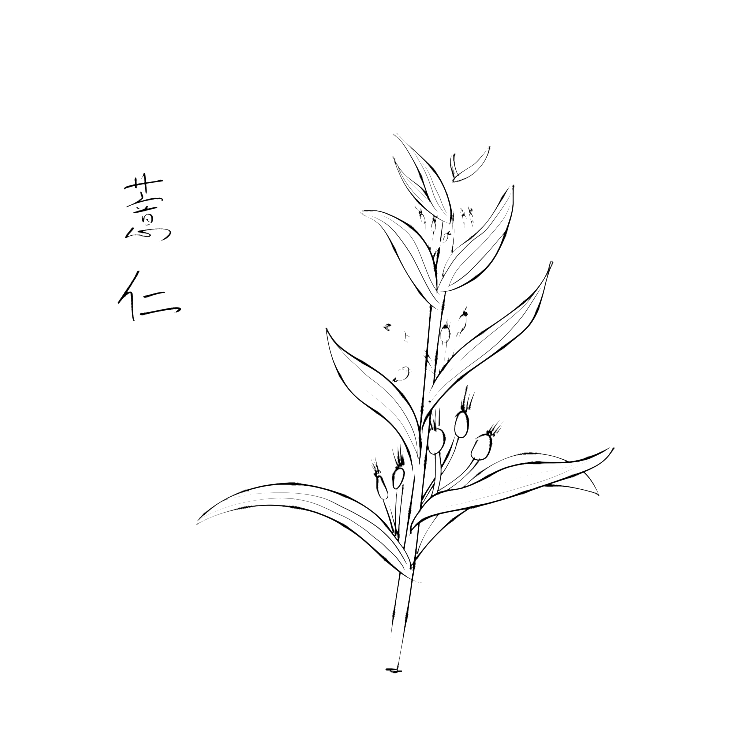 Part 04
Add title text
Click here to add content, content to match the title, you can copy and paste directly, to select useful keyword entry.
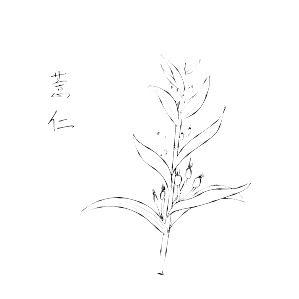 Add title text
Please enter text here.Please enter text here.Please enter text here.
01
Please enter text here.Please enter text here.Please enter text here.
02
Please enter text here.Please enter text here.Please enter text here.
03
Please enter text here.Please enter text here.Please enter text here.
04
Add title text
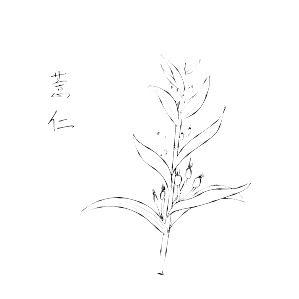 Add title text
Add title text
PROBLEM SOLVING
Vivamus quam dolor, tempor ac gravida sit amet, porta fermentum magna. Vivamus quam dolor, tempor ac gravida sit amet, porta fermentum magna.
Add title text
Never forget what you are, for surely the world will not. Make it your strength. Then it can never be your weakness.
Vivamus quam dolor, tempor ac gravida sit amet, porta fermentum magna. Vivamus quam dolor, tempor ac gravida sit amet, porta fermentum magna.
Add title text
We never can have a true view of man unless we have a love for him.
Vivamus quam dolor, tempor ac gravida sit amet, porta fermentum magna. Vivamus quam dolor, tempor ac gravida sit amet, porta fermentum magna.
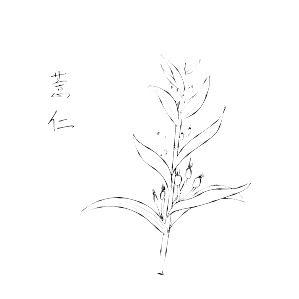 Add title text
Add title text
PROBLEM SOLVING
Vivamus quam dolor, tempor ac gravida sit amet, porta fermentum magna. Vivamus quam dolor,
Add title text
Never forget what you are, for surely the world will not. Make it your strength. Then it can never be your weakness.
Vivamus quam dolor, tempor ac gravida sit amet, porta fermentum magna. Vivamus quam dolor,
Add title text
We never can have a true view of man unless we have a love for him.
Vivamus quam dolor, tempor ac gravida sit amet, porta fermentum magna. Vivamus quam dolor
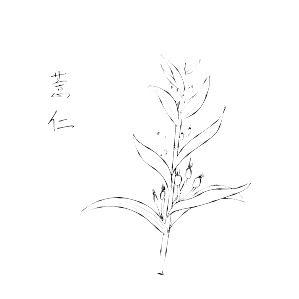 Add title text
Add title text
OUR COMPANY
60%
50%
This is a sample letter that has been placed to demonstrate the typing format on the letterhead design. When positioned the letterhead design. When positioned properly.
85%
35%
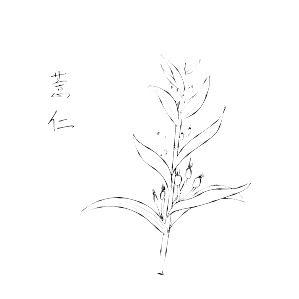 Add title text
Life isn't about waiting for the storm to pass. it's about learning to dance in the ra   Life isn't about waiting for the storm to pass. it's about learning to dance in the ra
Life isn't about waiting for the storm to pass. it's about learning to dance in the ra   Life isn't about waiting for the storm to pass. it's about learning to dance in the ra
Life isn't about waiting for the storm to pass. it's about learning to dance in the ra   Life isn't about waiting for the storm to pass. it's about learning to dance in the ra
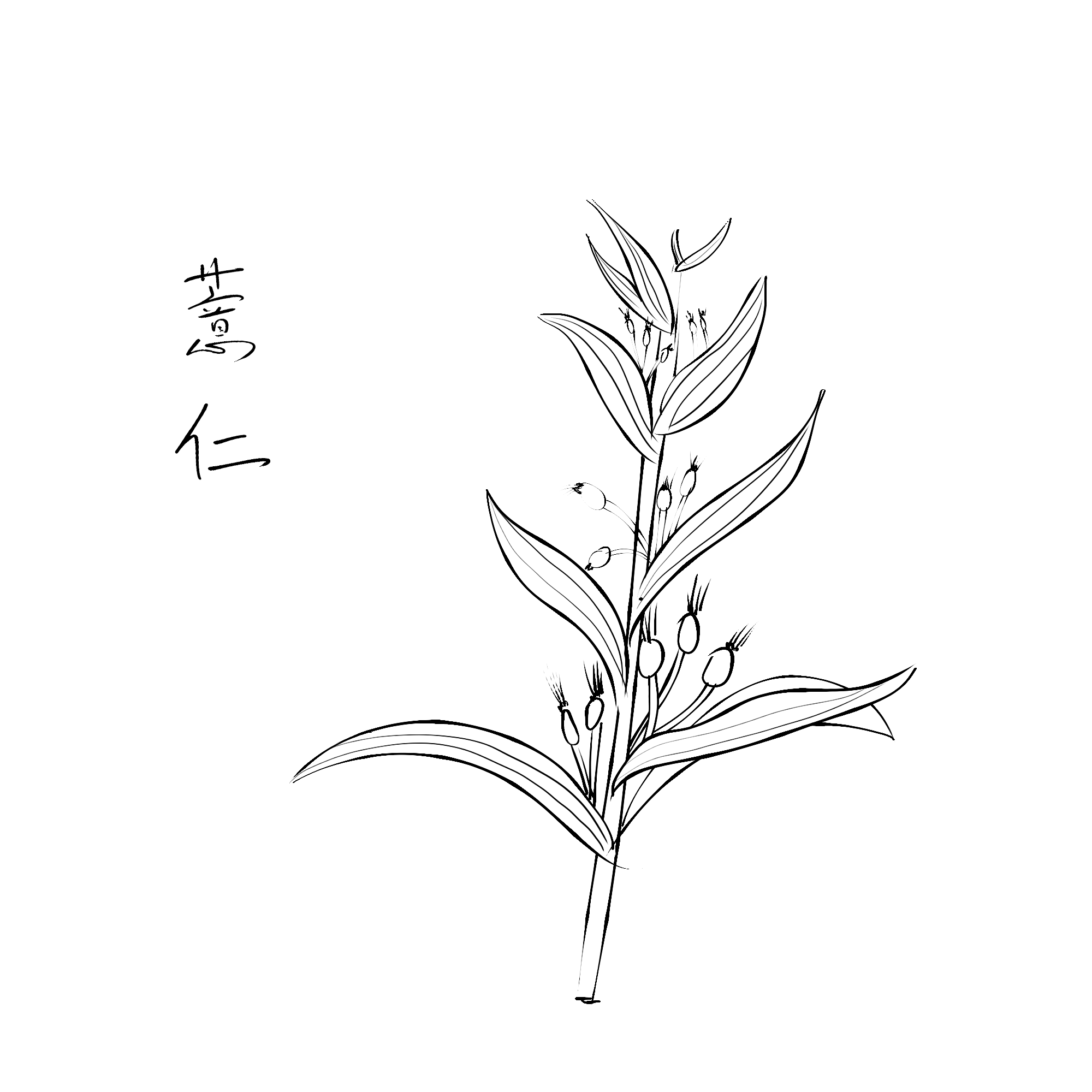 YOUR LOGO
THANKS
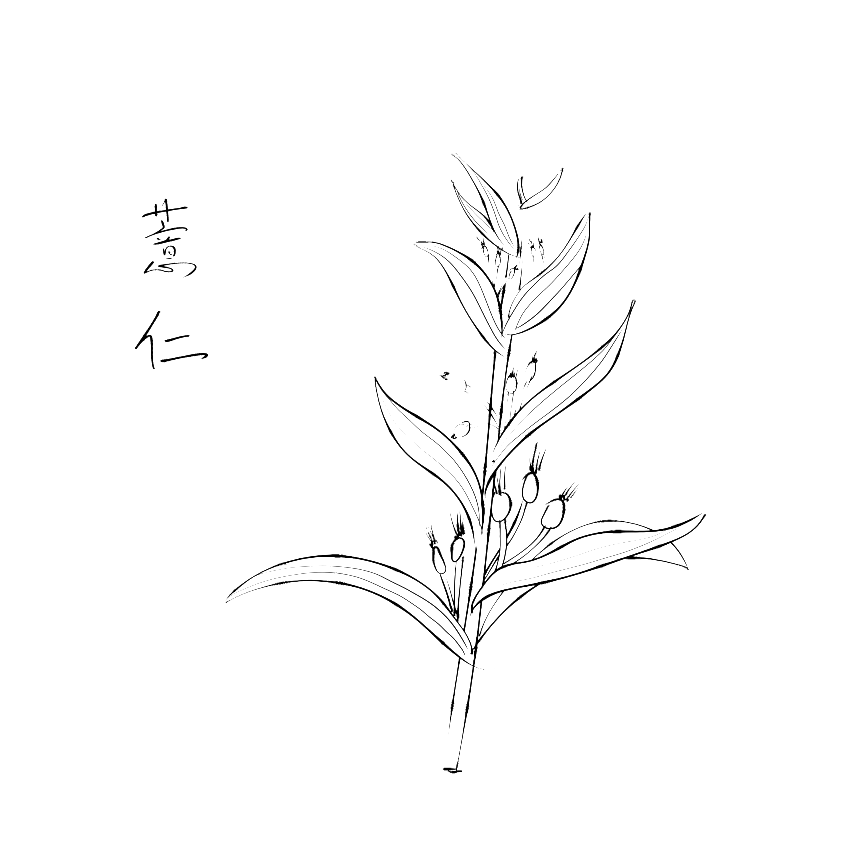 Click here to add content, content to match the title, you can copy and paste directly, to select useful keyword entry.
https://www.freeppt7.com